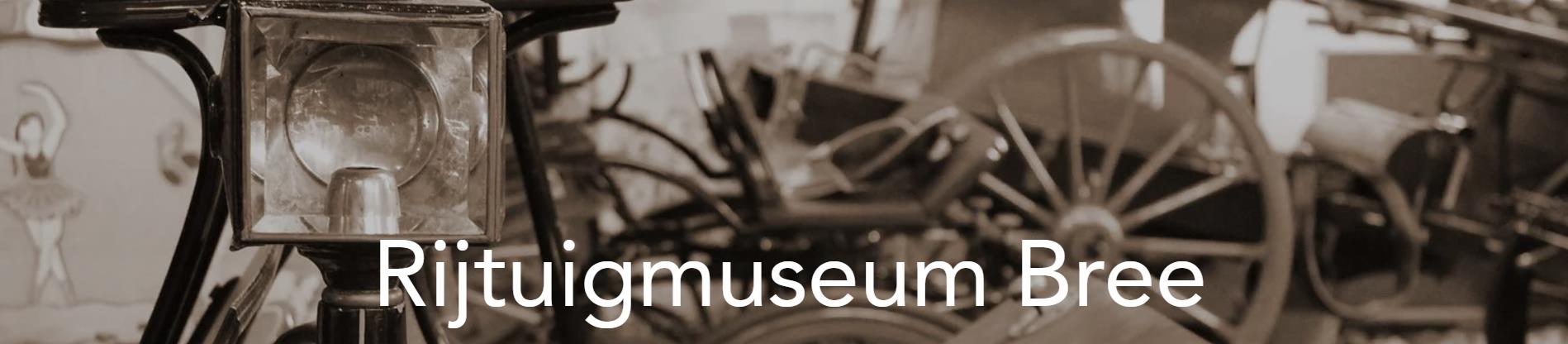 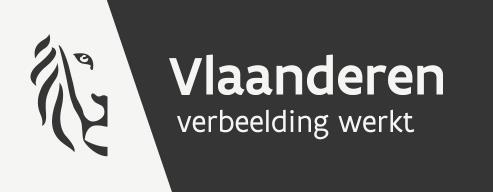 BEURZEN VOOR HET DOORGEVEN VAN VAKMANSCHAP IN EEN MEESTER-LEERLING-TRAJECT
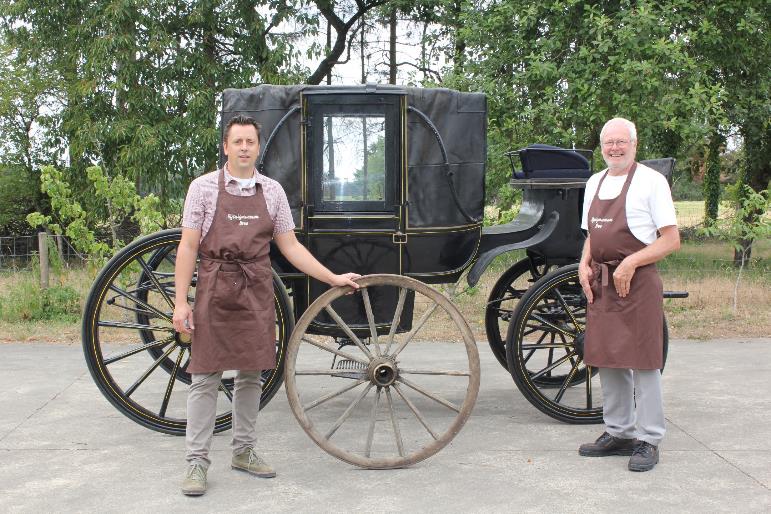 Meester: André Jonckers
Leerling: Brecht Jonckers
Looptijd: 1 juli 2019 – 30 juni 2021
Thema: Restauratie en conservatie van    
			  antieke (paarden)koetsen
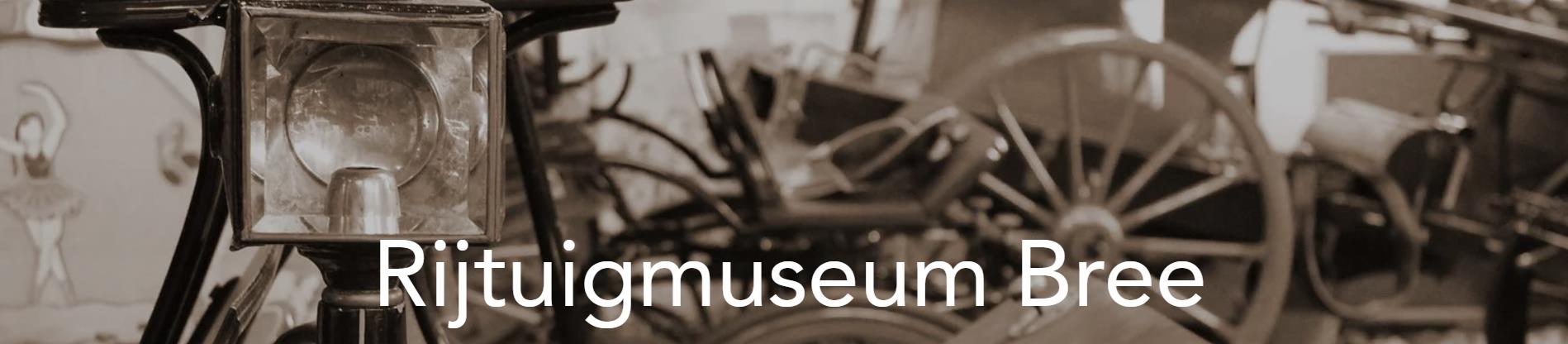 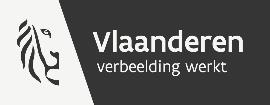 BEURZEN VOOR HET DOORGEVEN VAN VAKMANSCHAP IN EEN MEESTER-LEERLING-TRAJECT
INHOUD VAN ONS TRAJECT
Restauratie Tsjechische lijkwagen
Restauratie Franse draagkoets
Conservatie Belgische lijkwagen
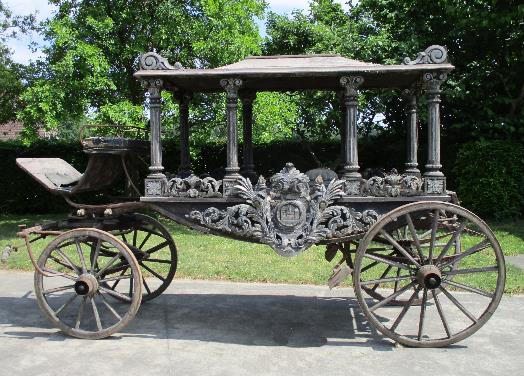 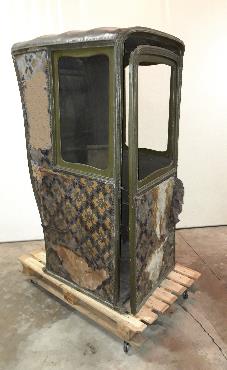 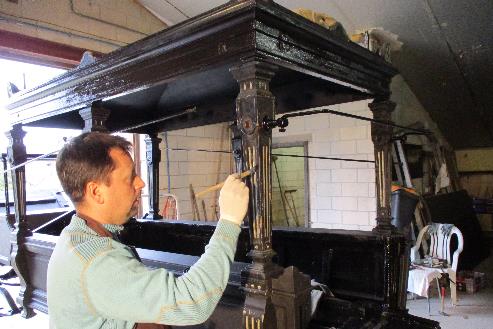 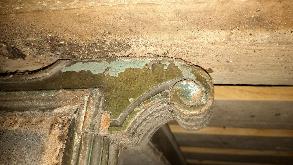 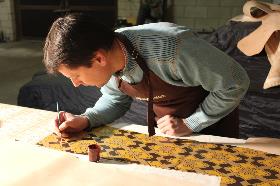 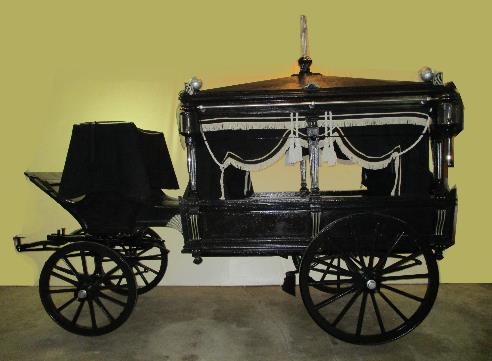 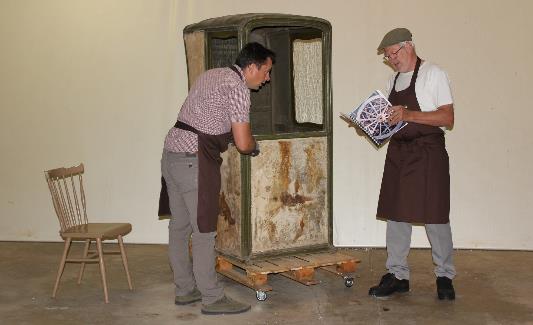 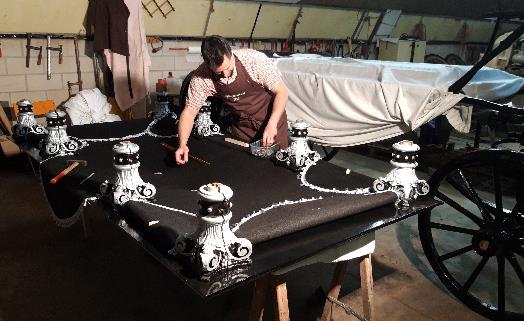 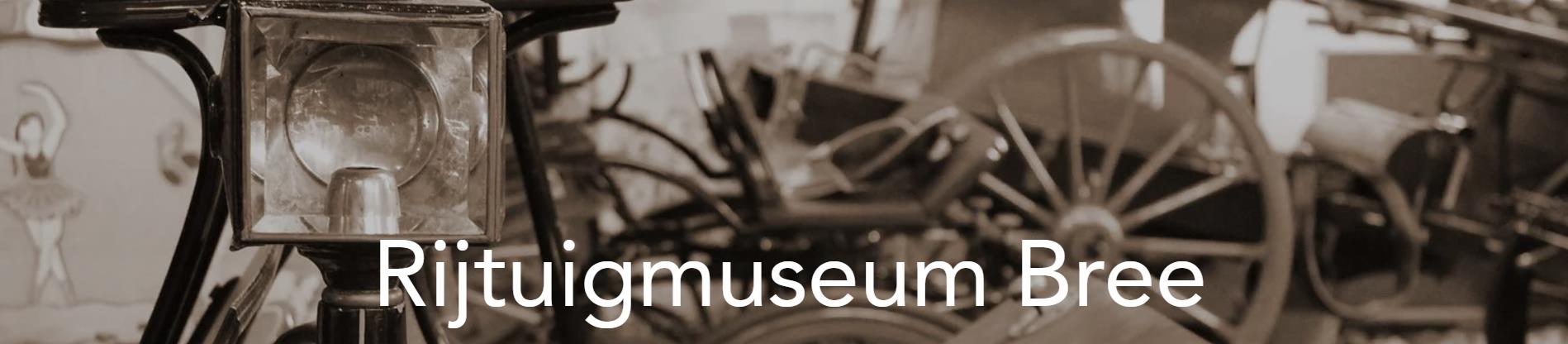 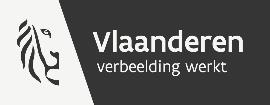 BEURZEN VOOR HET DOORGEVEN VAN VAKMANSCHAP IN EEN MEESTER-LEERLING-TRAJECT
VERLOOP AANVRAAG
Eerste aanvraag in 2018  niet aanvaard


Hulp ETWIE


Tweede aanvraag in 2019
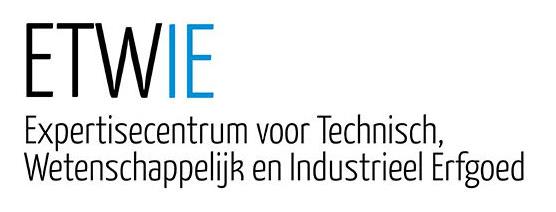 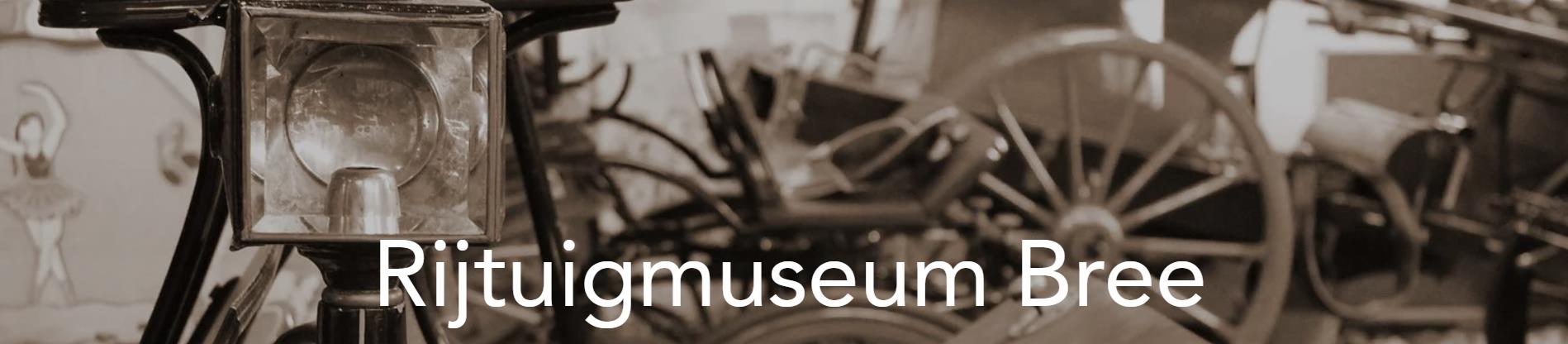 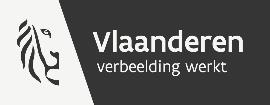 BEURZEN VOOR HET DOORGEVEN VAN VAKMANSCHAP IN EEN MEESTER-LEERLING-TRAJECT
DETAILS AANVRAAG
Overzicht van technieken en onderwerpen

Tijdsindeling traject

Overzicht kosten voor financiële aanvraag

Hoe ambacht naar buiten brengen?
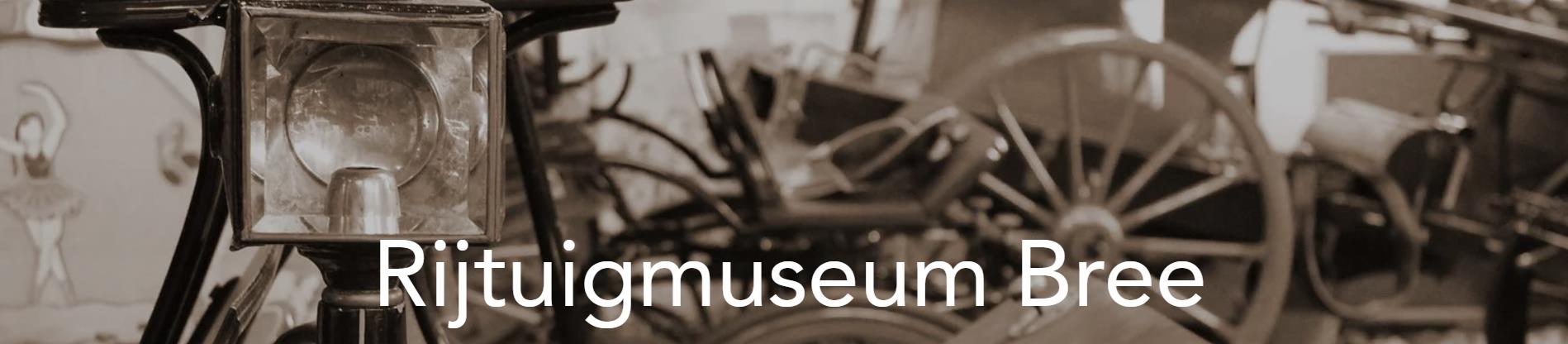 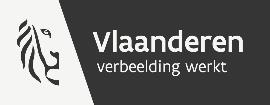 BEURZEN VOOR HET DOORGEVEN VAN VAKMANSCHAP IN EEN MEESTER-LEERLING-TRAJECT
VERDERE VERLOOP
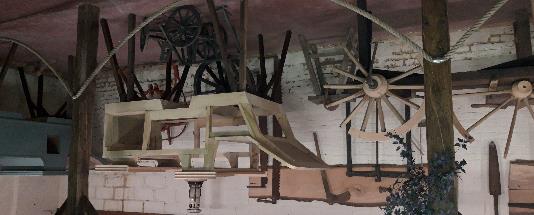 Het ambacht verder zetten 

Het ambacht in de kijker zetten in ons museum

Jaarlijkse deelname aan erfgoed dag

Jaarlijkse deelname aan dag van de ambachten
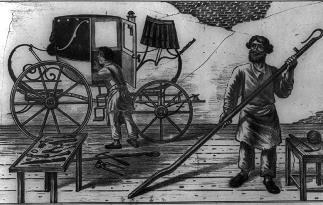 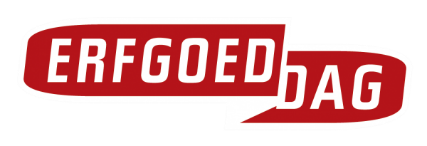 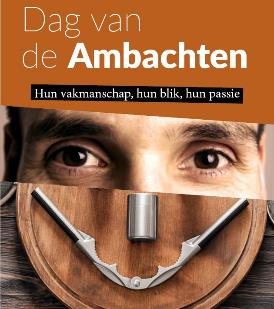 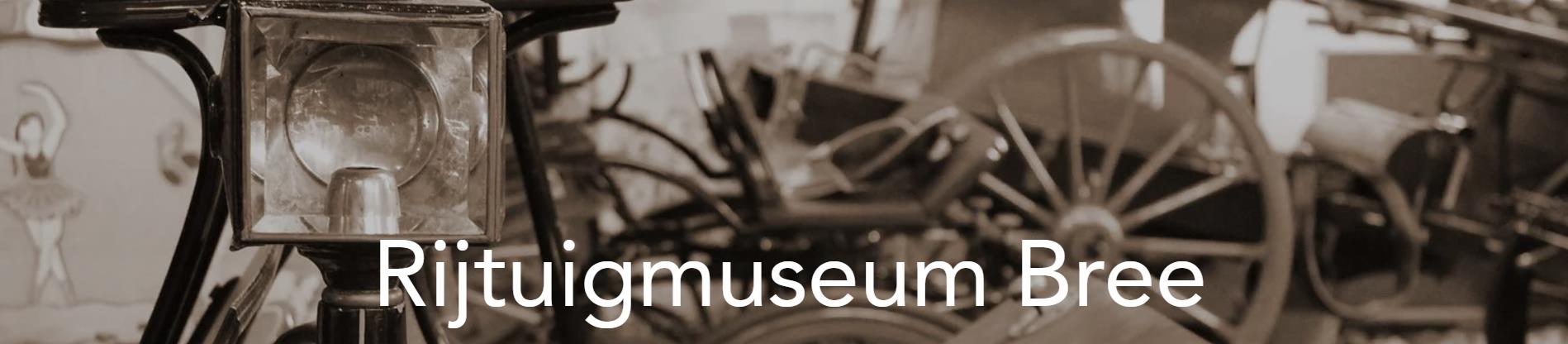 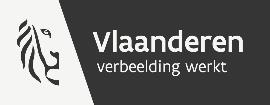 ?
BEURZEN VOOR HET DOORGEVEN VAN VAKMANSCHAP IN EEN MEESTER-LEERLING-TRAJECT
?
BEDANKT VOOR UW AANDACHT
?
?
VRAGEN
Meer info over onze activiteiten op www.rijtuigmuseum.be
Of mailen kan naar brechtjonckers@hotmail.com
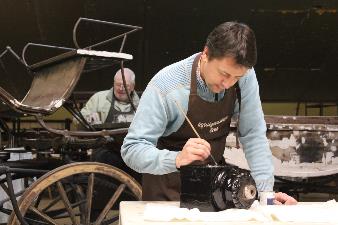 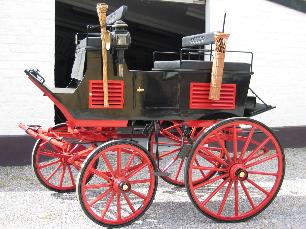 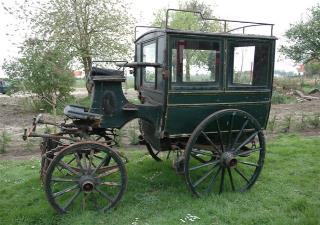 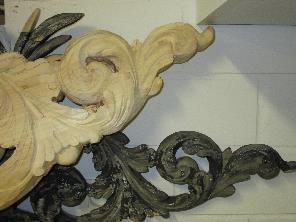 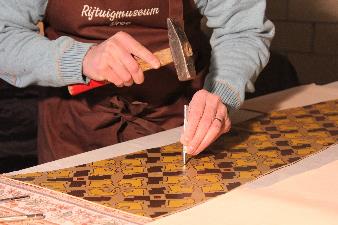 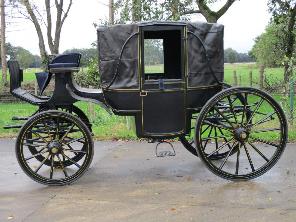